Государственное бюджетное образовательное учреждениеШкола 1798 «Феникс»город Москва
«Волшебница вода»
(опыты и эксперименты с водой)
Младший и Старший дошкольный возраст
                                                                                
                                                                                ВЫполнил: Перевалова н.И
Что такое вода, кому и зачем она нужна?
Вода нужна абсолютно всем живым существам - людям, животным, насекомым, растениям. Животные не только пьют воду и плавают в ней, некоторые из них живут в воде постоянно. 
Растениям тоже необходима вода для жизни и роста, иначе они бы просто засохнут. Но больше всех используем воду мы - люди. Если все другие существа в основном только утоляют водой жажду и плавают в ней, то мы используем воду во многих целях: не только для гигиены и приготовления пищи, но и для изготовления лекарств, производства различных вещей необходимых человеку. Без воды невозможно обойтись ни на одном предприятии - фабрике или заводе.
Познакомимся с водой поближе!Вода-идеальное вещество, которое помогает нам познакомиться с физическими свойствами предметов!Свойства воды:- способность пребывать в жидком , твердом и газообразном состоянии;-способность легко растворять различные вещества;-прозрачность воды.
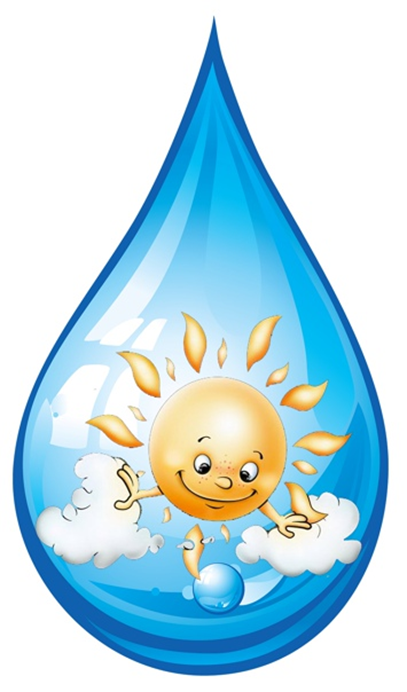 Опыт №1 «Вода прозрачная»
Материалы:  стакан с водой и томатным соком, трубочки для коктейля
Опыт: берем стакан чистой водой и томатным соком, помещаем в них коктейльные трубочки. В стакане с водой трубочку видно, в стакане с соком- нет.
Вывод: вода прозрачная, томатный сок-нет.
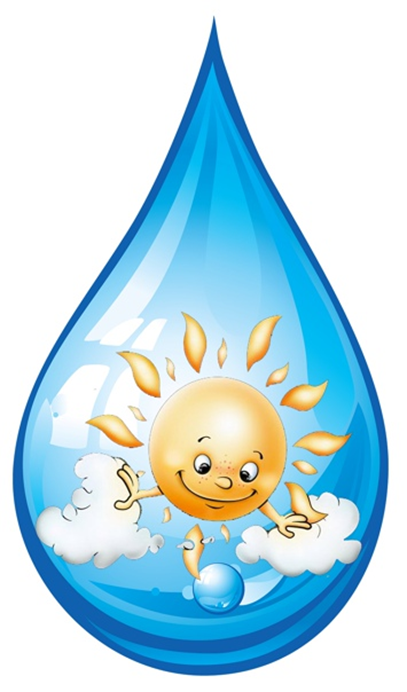 «Вода прозрачная»
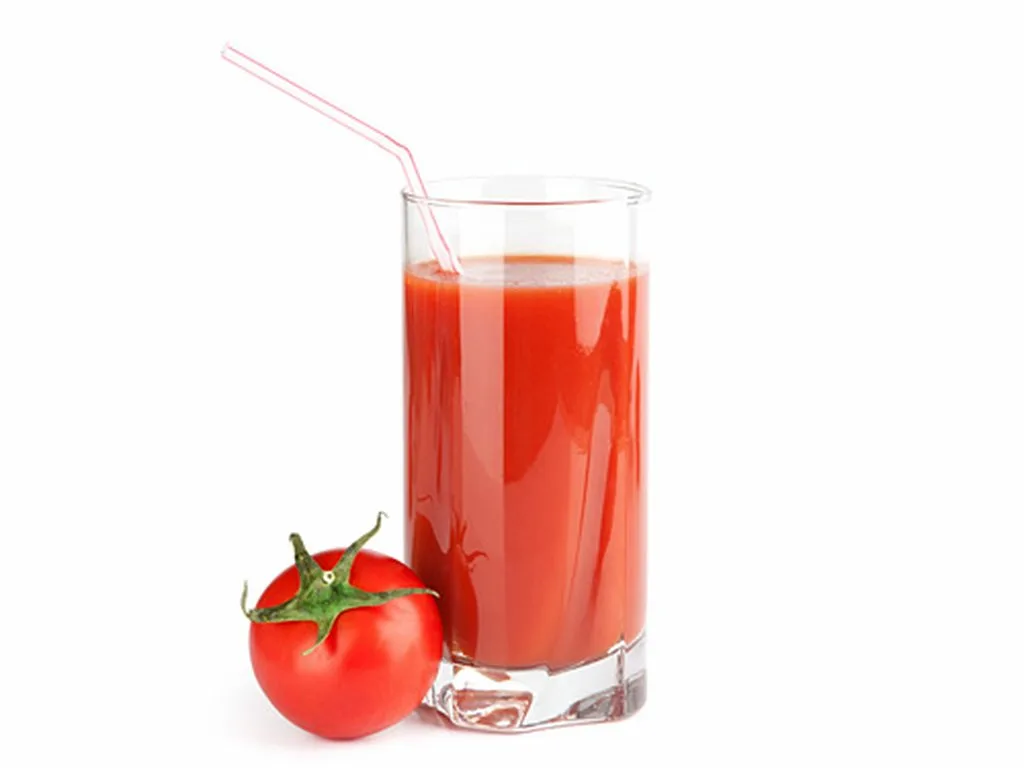 Опыт №2 «Вода не имеет цвета»
Материалы: прозрачные стаканы с водопроводной водой
Опыт: налить в стаканы водопроводную воду, добавим в нее любу акварельную краску, цвет воды изменится в зависимости от того , какую краску вы выбрали.
Вывод: вода прозрачная, легко окрашивается в любой цвет.
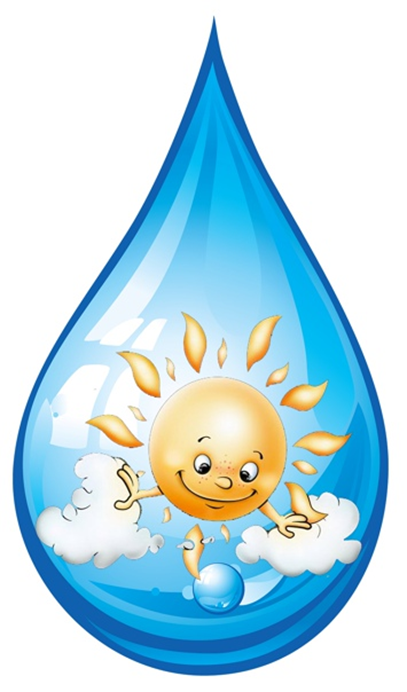 Вода не имеет цвета
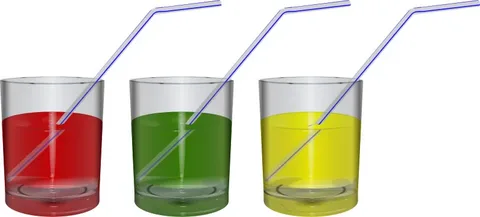 Опыт №3 «Вода не имеет формы»
Материалы: стакан, чашка, тарелка, прозрачная ваза, воздушный шарик
Опыт: налейте воду в стакан, в чашку, в тарелку, в вазу, в воздушный шарик. Вода примет форму того предмета, в котором она находится. На равной поверхности будет растекаться!
Вывод: вода не имеет определенной формы
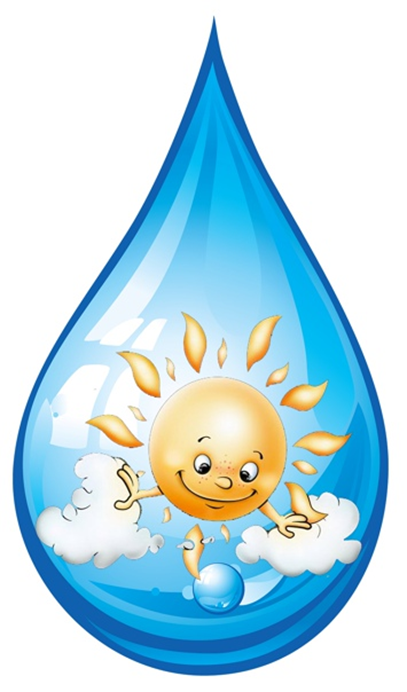 «Вода не имеет формы»
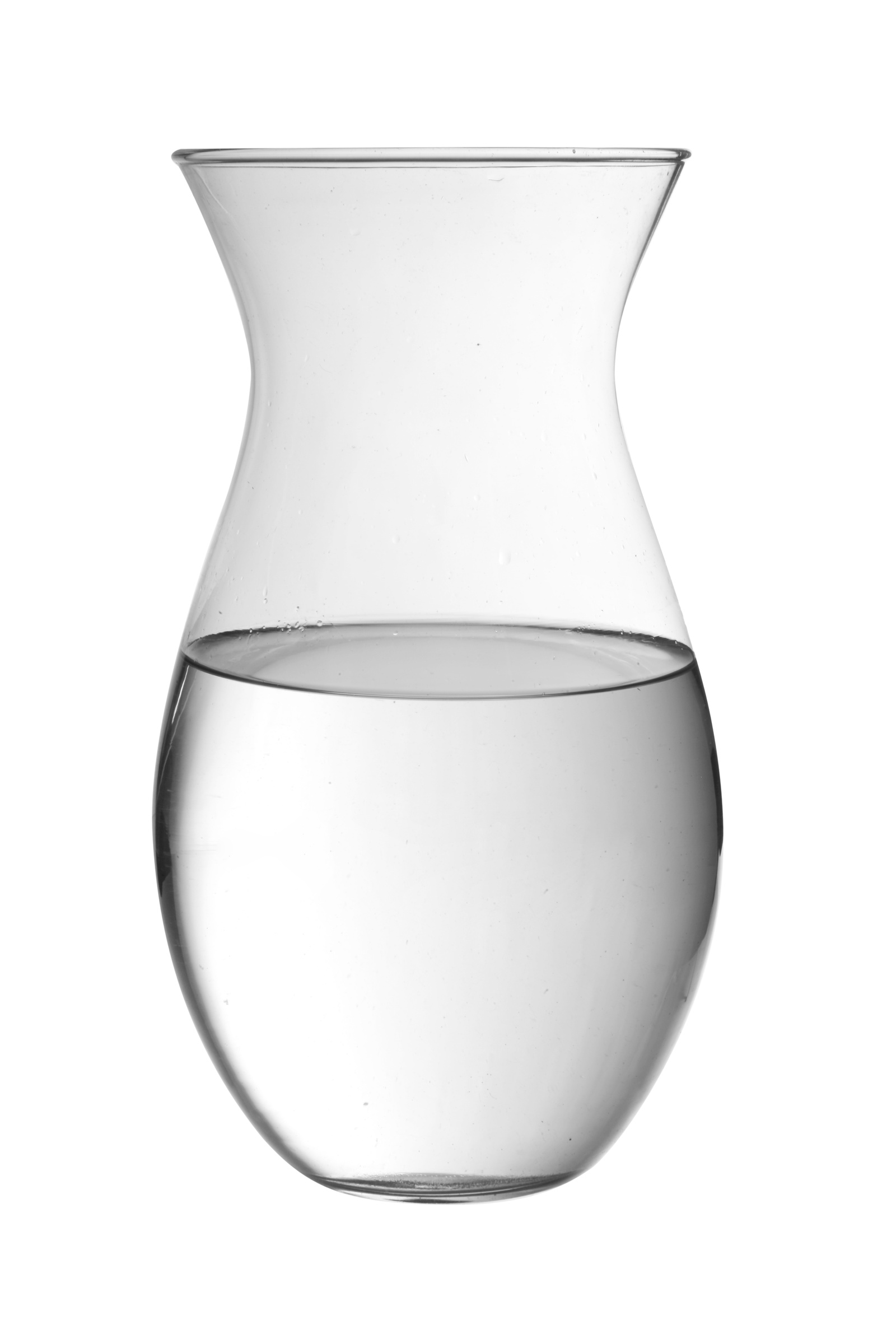 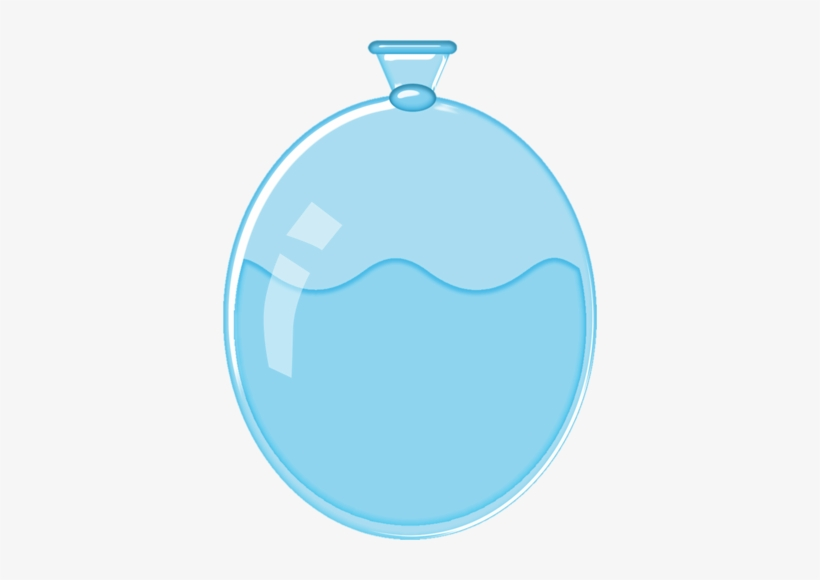 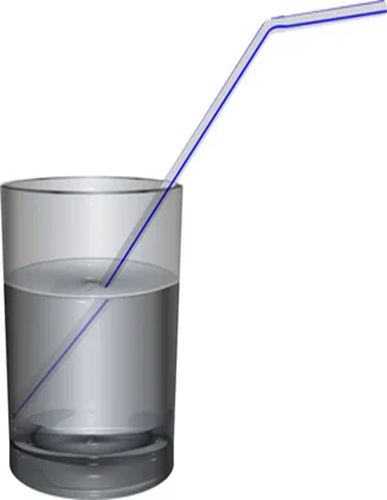 Опыт№4 «Вода не имеет вкуса»
Материалы: три стакана с питьевой водой, сахар, лимон, соль, ложка
опыт: перед началом попробуйте воду на вкус. Затем в один стакан положите ложку сахара, в другой соли, в третий добавьте несколько капель лимона. Размешайте и снова попробуйте. Что изменилось?
Вывод: простая питьевая вода не имеет вкуса.
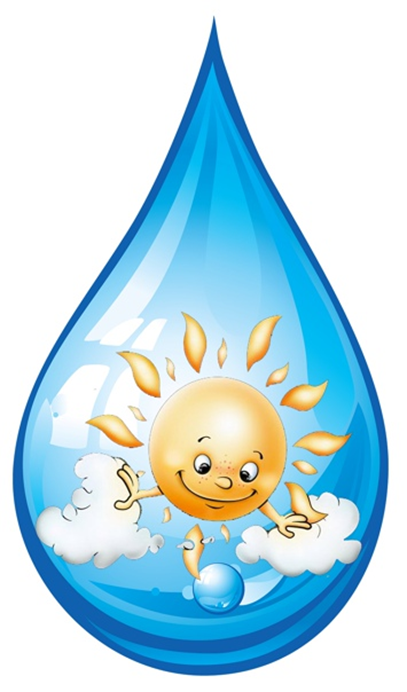 «вода не имеет вкуса»
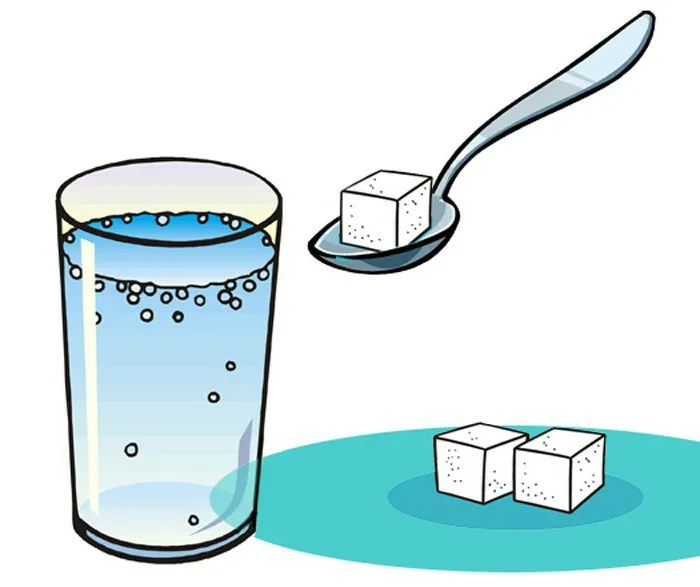 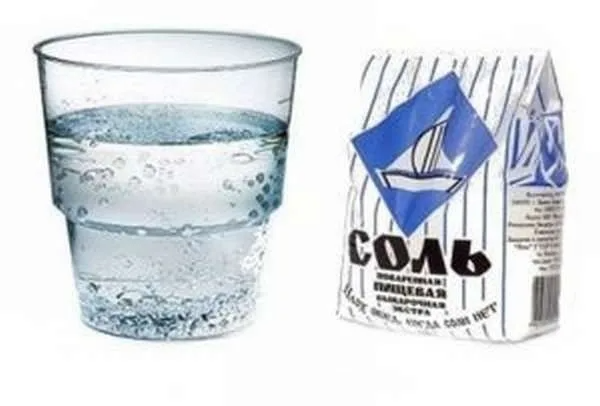 Опыт №5 «вода не имеет запаха»
Материалы: стакан с питьевой водой, настойка мяты , пипетка
Опыт: перед началом опыта понюхайте воду, затем добавьте в воду несколько капель мяты. Вода приобретет определенный запах.
Вывод: вода начинает пахнуть теми веществами, которые в нее добавляют.
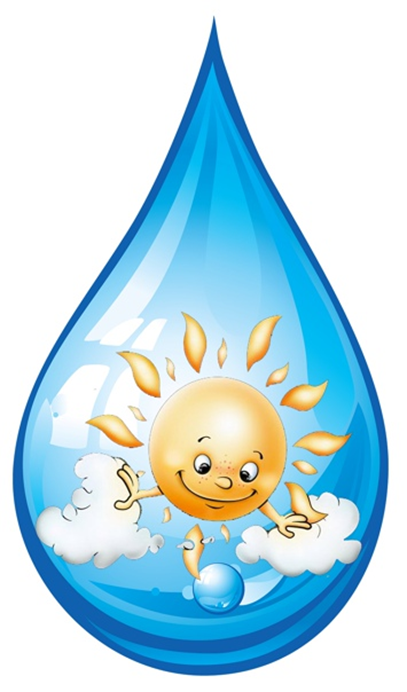 Вода не имеет запаха
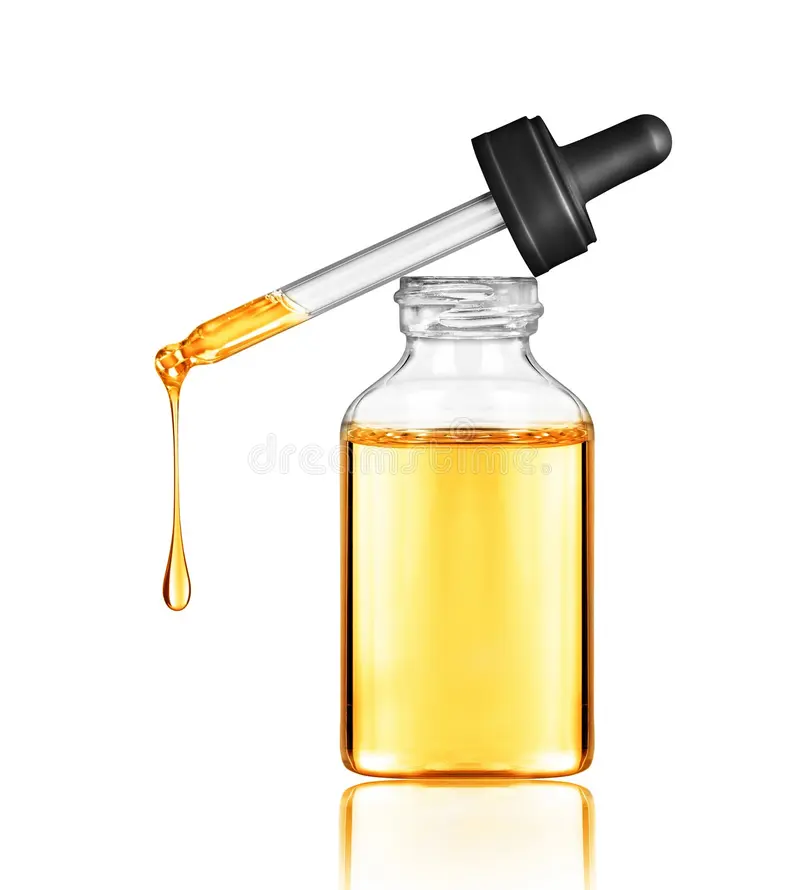 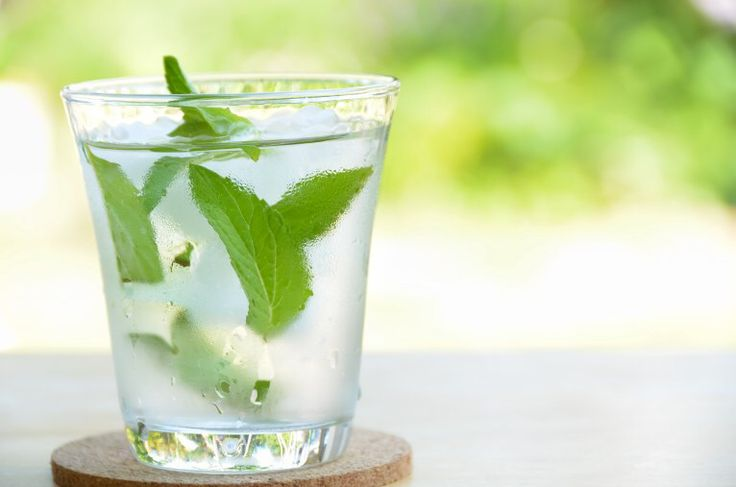 Опыт№6 «вода склеивает бумагу»
Материалы: стакан с водой, поднос, два листа бумаги
Опыт: на поднос положите два листа бумаги , смочите их обильно водой и попробуйте разъединить листы. Вы будете испытывать затруднения.
Вывод: вода обладает склеивающим эффектом.
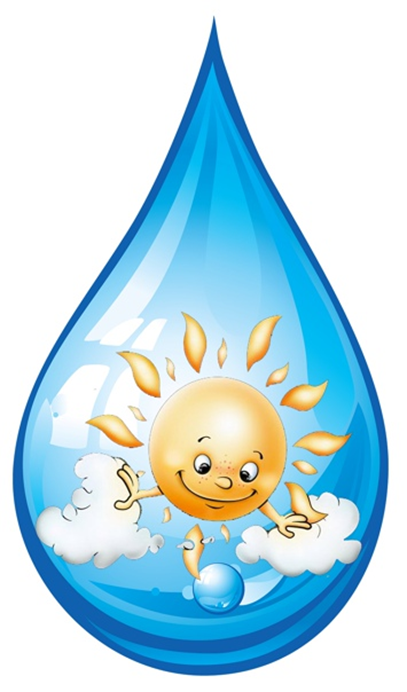 «Вода склеивает бумагу»
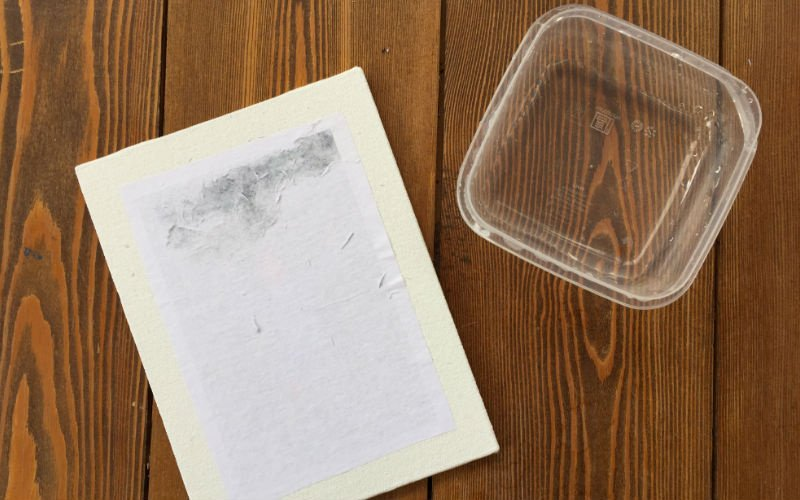 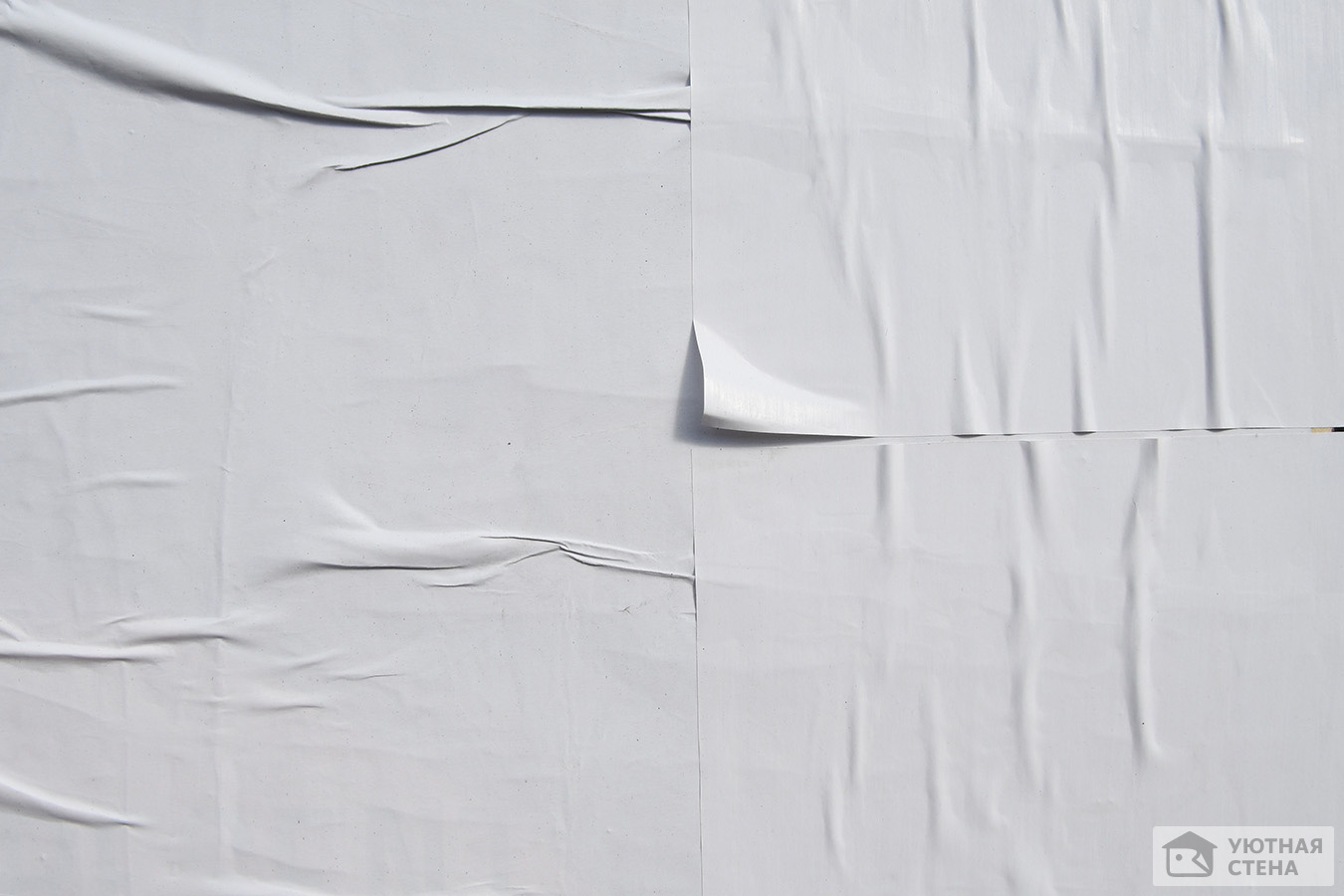 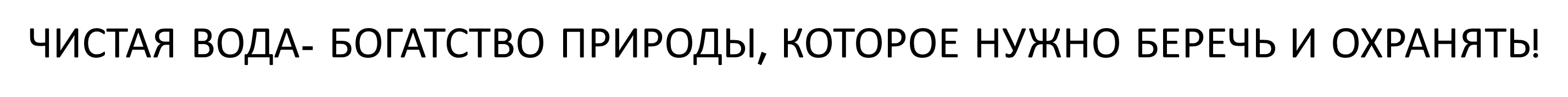 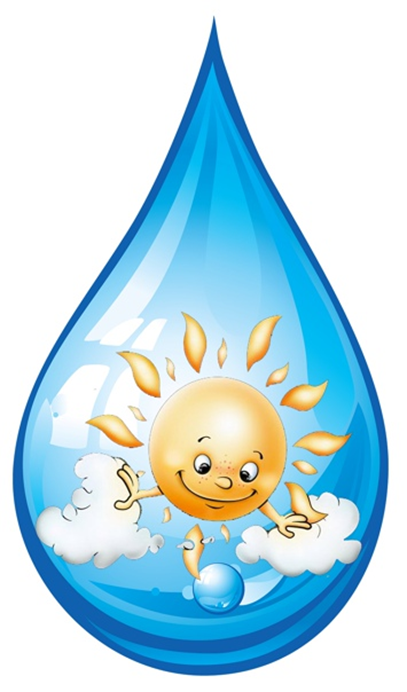 пословица гласит:«Расскажи-и я забуду,покажи-и я забуду,  дай попробовать и я пойму»
Спасибо за внимание!
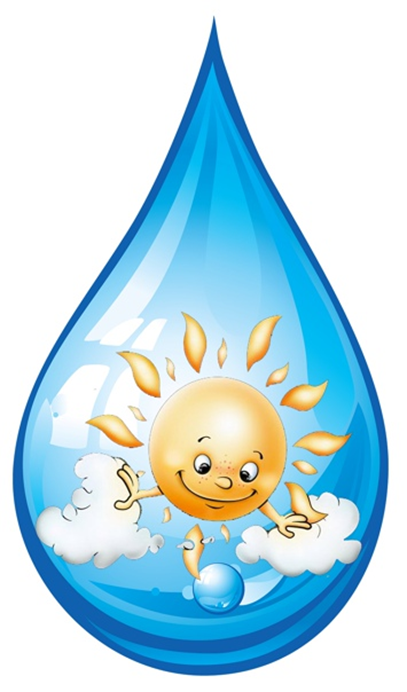